NOVÝ ZBERNÝ PORTÁL 
SPRAVODAJSKÝCH JEDNOTIEK

https://zbery.trexima.sk/
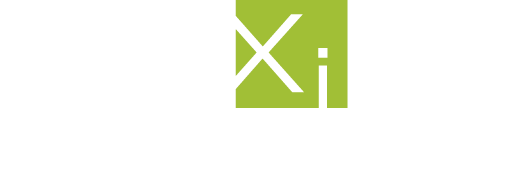 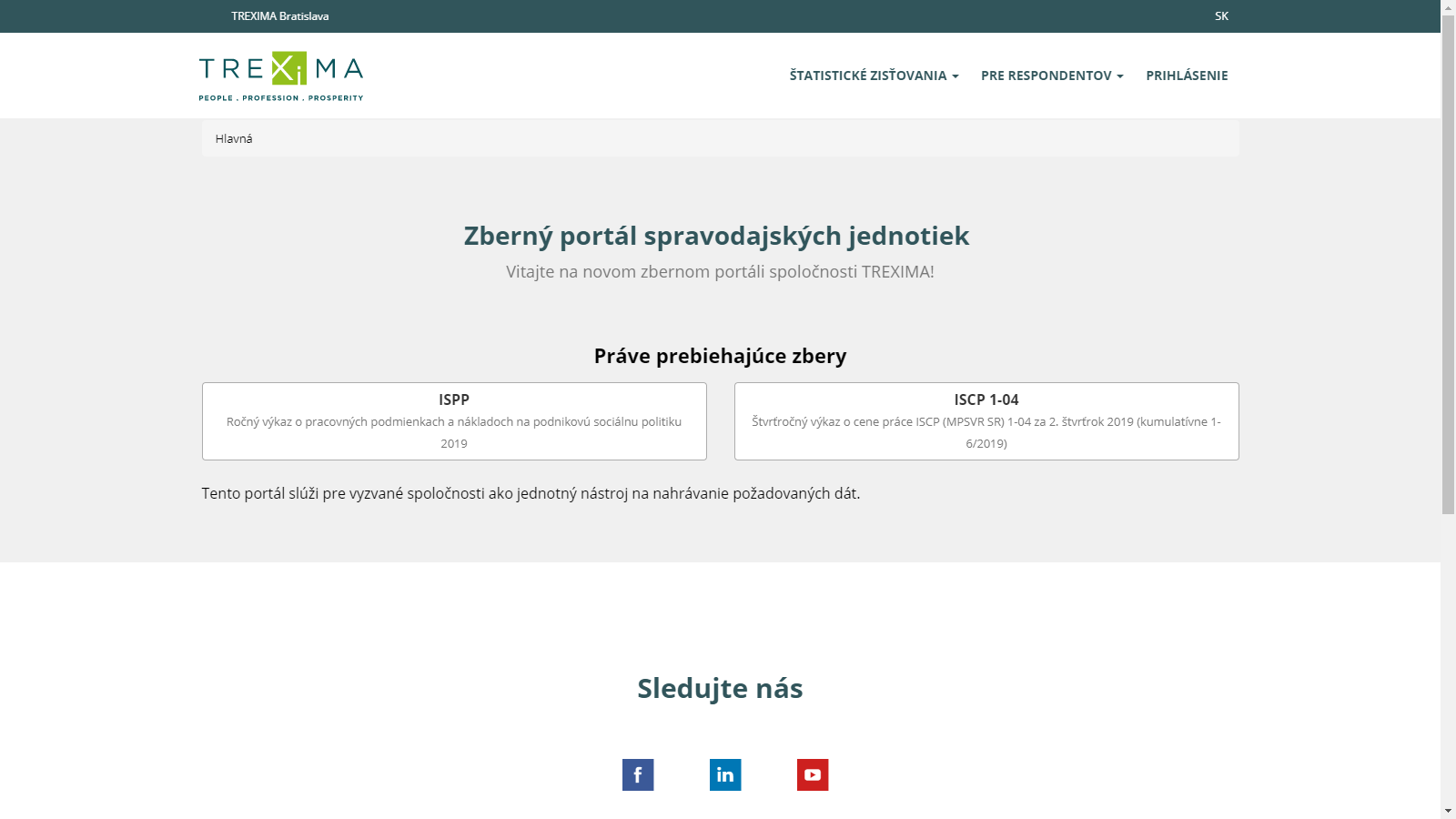 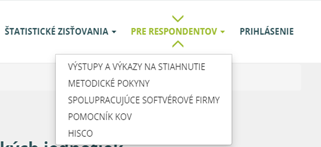 [Speaker Notes: Sekcia pre respondentov obsahuje všetky výkazy a výstupy, ktoré je možné si stiahnuť, rovnako tak aj metodické pokyny k jednotlivým zisťovaniam. Ďalej obsahuje zoznam spolupracujúcich softvérových spoločností + manuály na stiahnutie výkazu ISCP 1-04. Taktiež v tejto časti nájdete aj pomocník KOV (kód odboru vzdelania) a HISCO (aplikácia na správne zatrieďovanie zamestnaní SK ISCO - 08).]
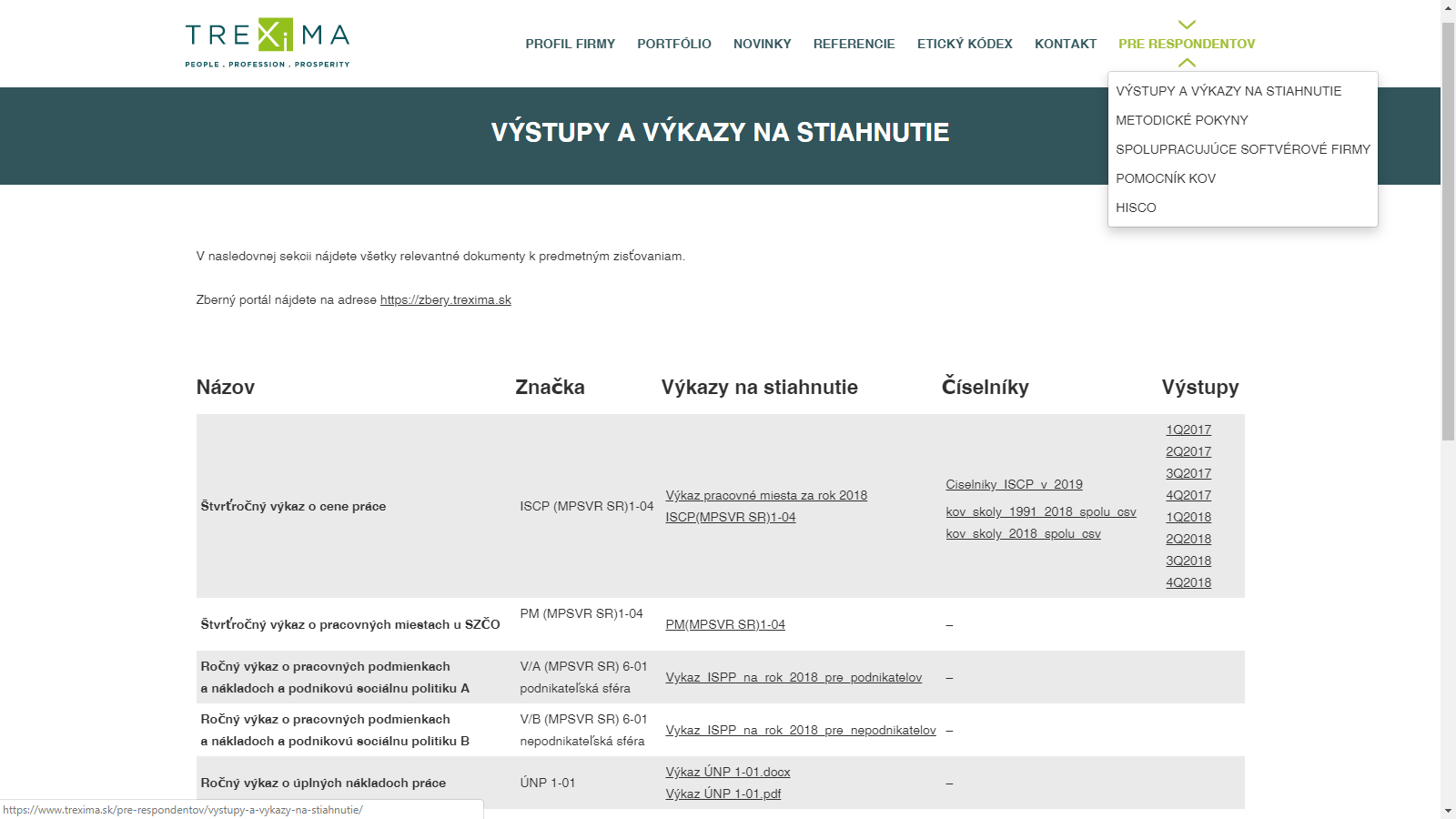 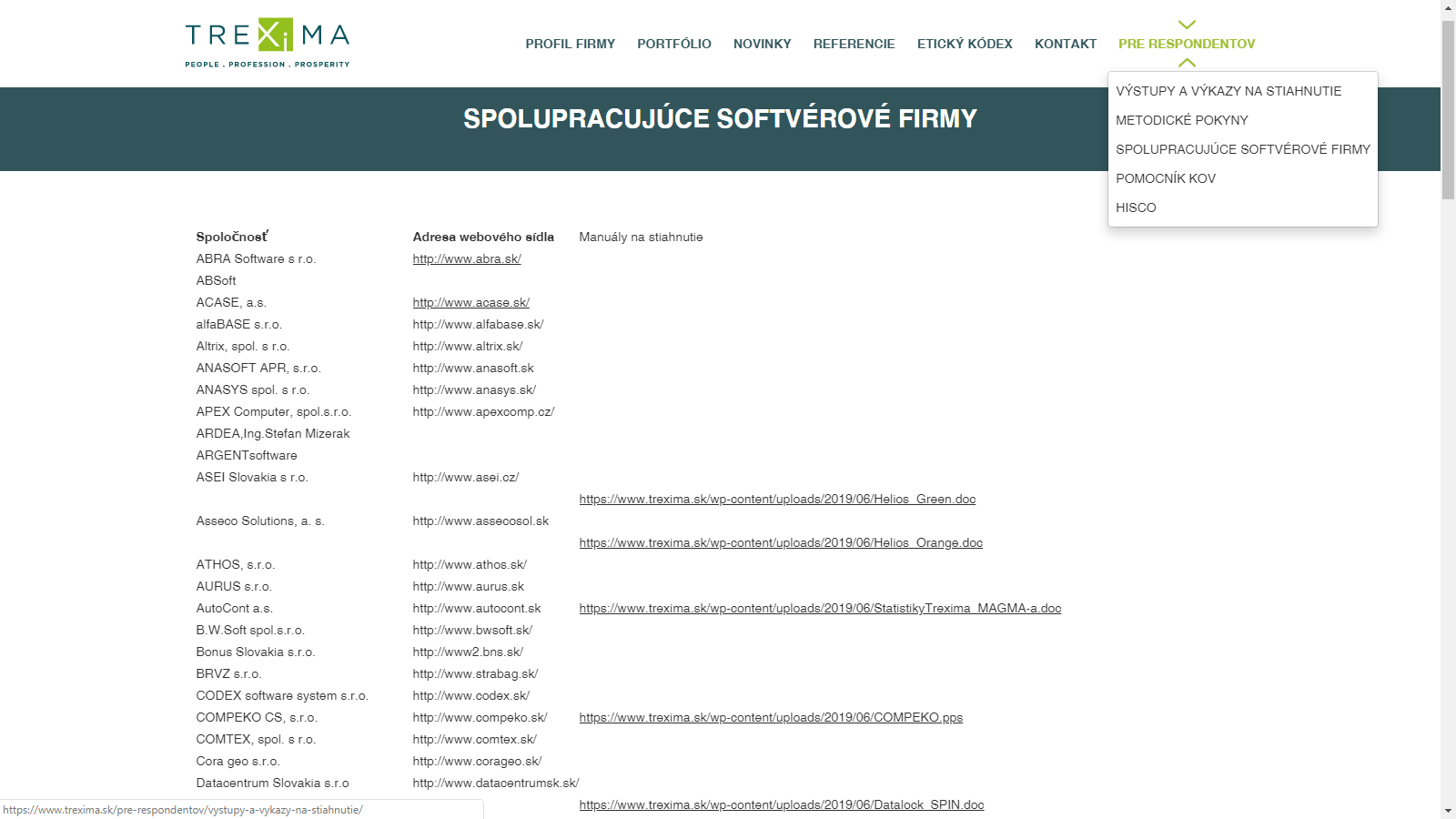 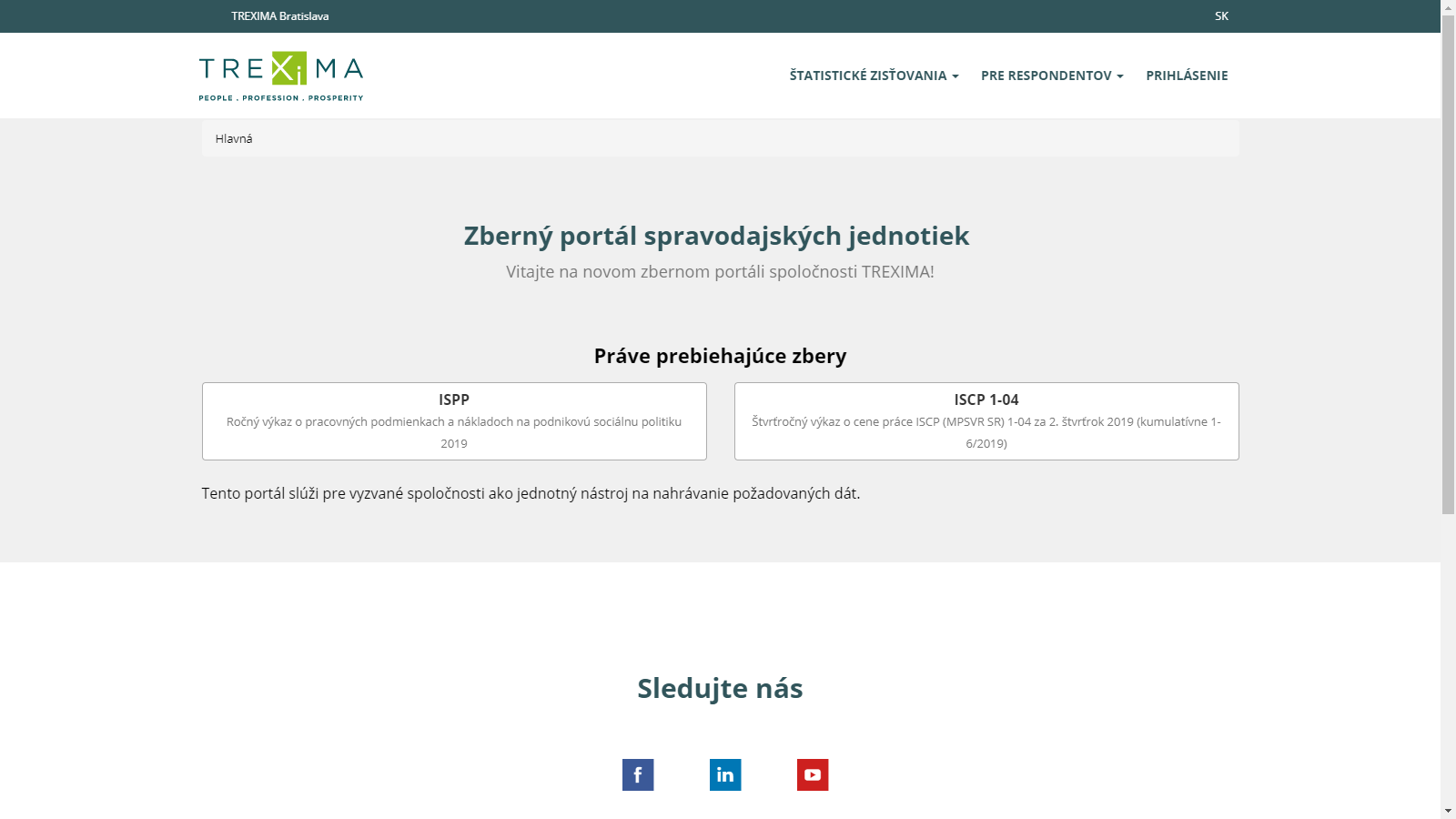 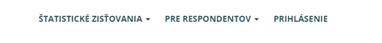 [Speaker Notes: V rámci zberného portálu https://zbery.trexima.sk sa dajú využiť dva rôzne varianty ako výkaz odoslať. Buď spravodajská jednotka použije možnosť prihlásenia sa do svojho konta alebo možnosť bez prihlásenia. 

Bez prihlásenia do zberného portálu:

Ak sa spravodajská jednotka rozhodne využiť možnosť bez prihlásenia do konta, tak stačí ak klikne na práve prebiehajúci zber na zobrazenom obrázku. (Červený rámček)]
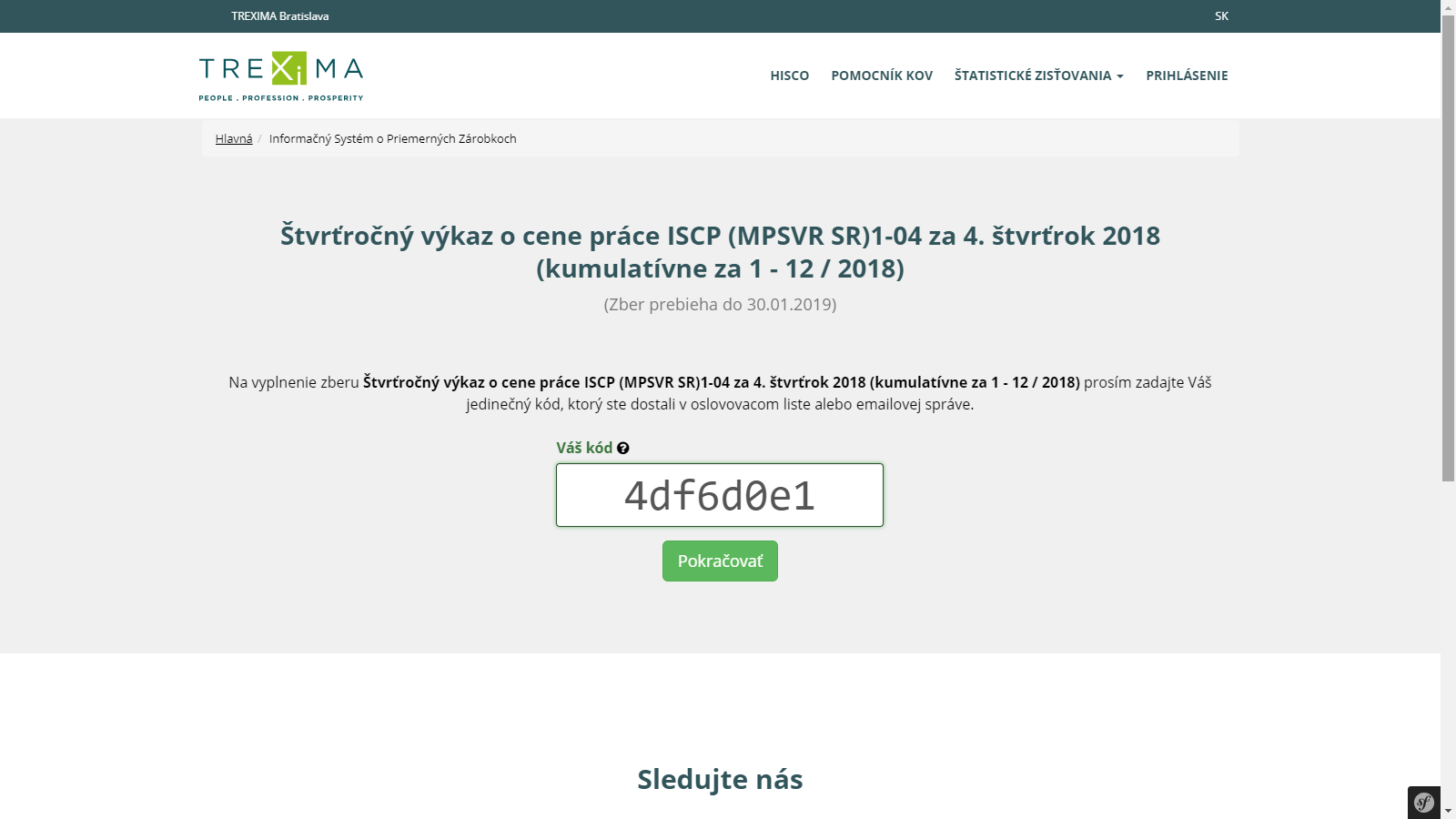 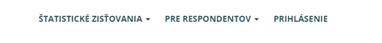 [Speaker Notes: Po zakliknutí práve prebiehajúceho zberu sa spravodajskej jednotke zobrazí žiadosť o vloženie jedinečného kódu. Každá spravodajská jednotka má k dispozícii svoj jedinečný kód.]
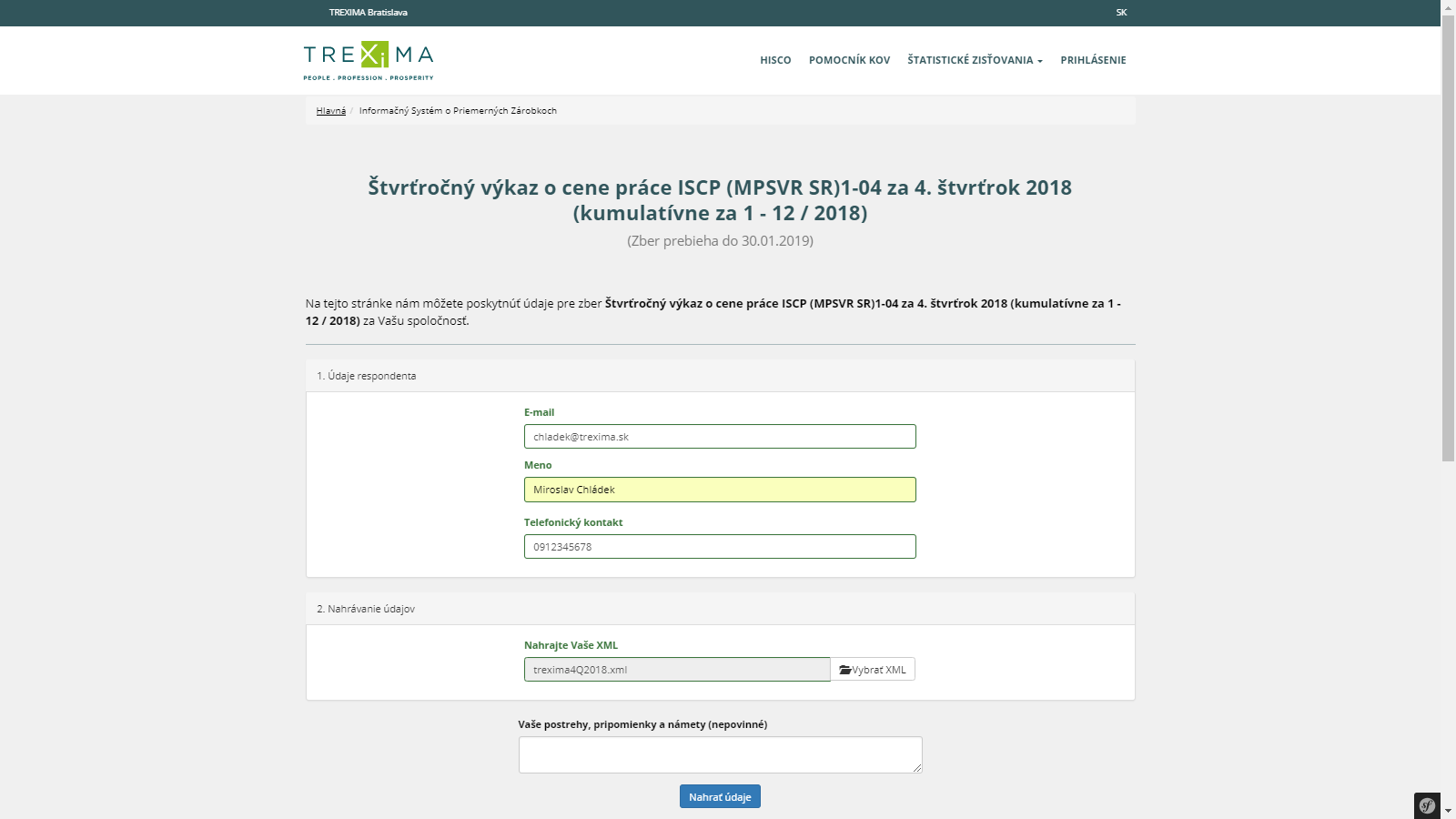 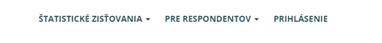 [Speaker Notes: Po zadaní jedinečného kódu má spravodajská jednotka povinnosť vyplniť položky e-mail, meno a telefónne číslo.]
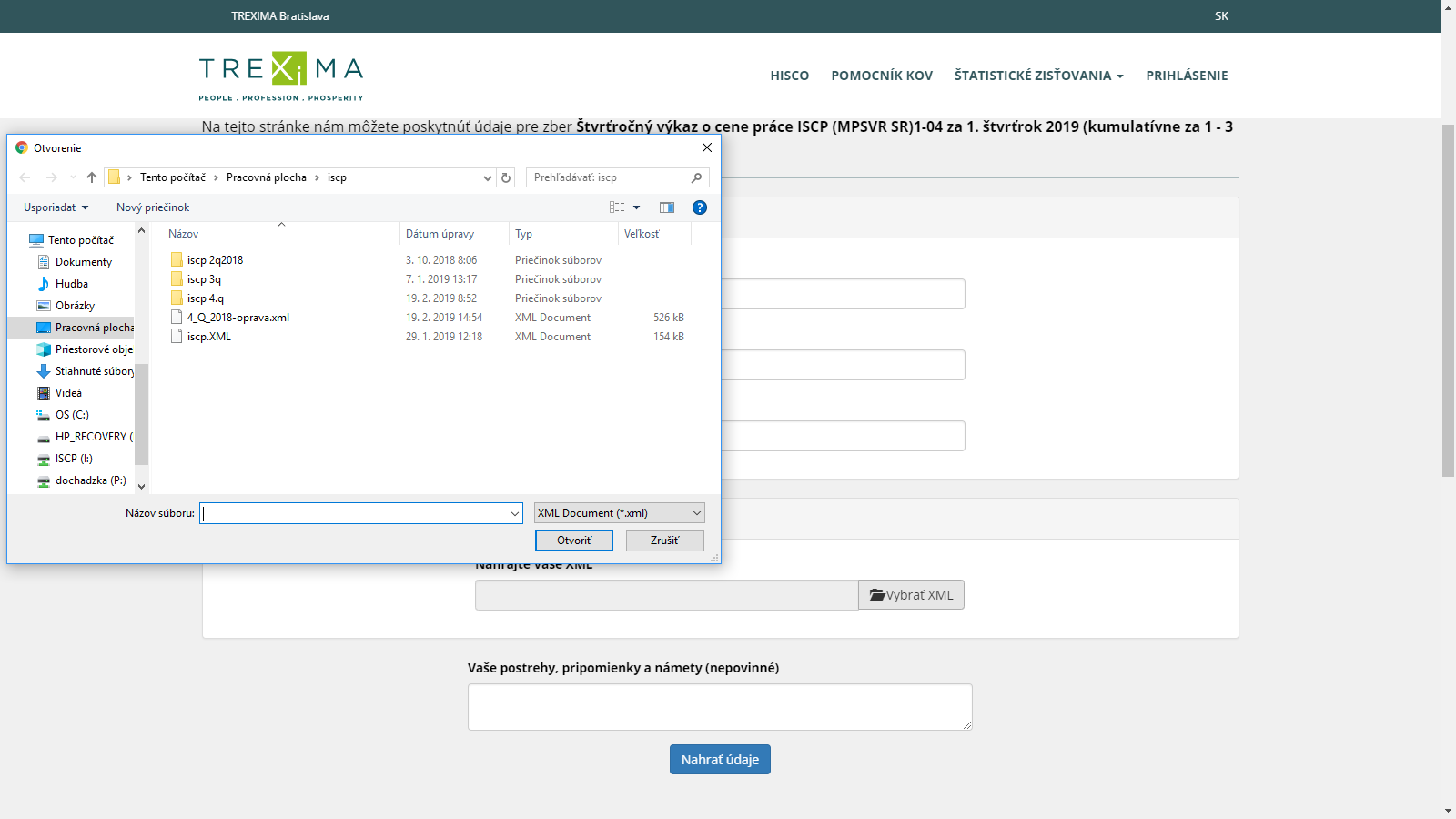 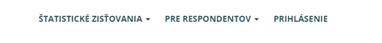 [Speaker Notes: Po vyplnení údajov je potrebné vložiť požadovaný vopred vygenerovaný súbor xml cez možnosť ,,vybrať xml,, alebo pomocou ,,Drag and Drop,, a následne zakliknúť nahrať údaje.]
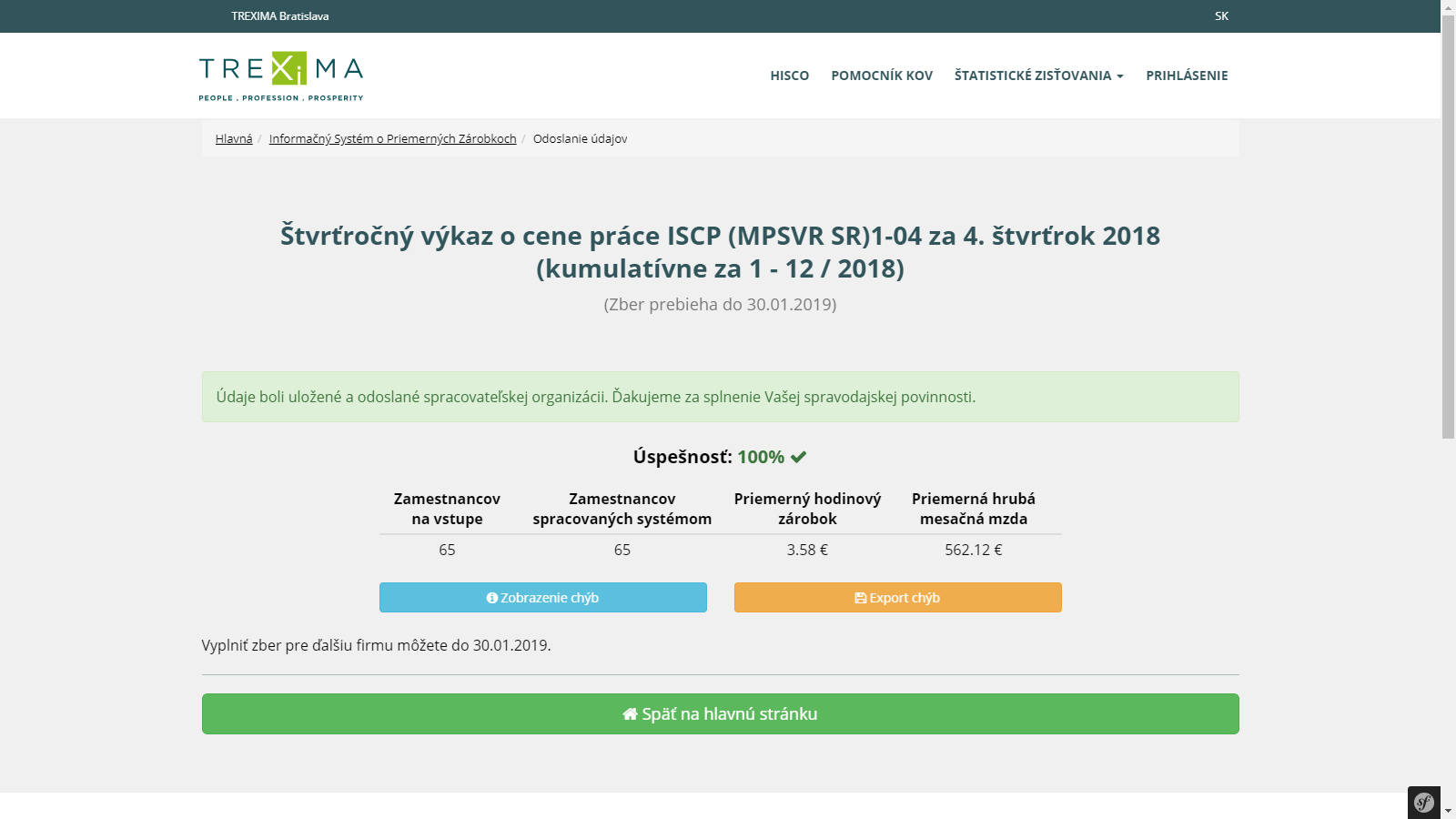 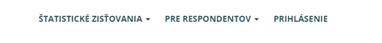 [Speaker Notes: Po odoslaní súboru sa zobrazí spravodajskej jednotke správa o úspešnom poprípade neúspešnom odoslaní, kde je zobrazené aj percento úspešnosti a krátka štatistika z dodaných dát. Ďalej si je možné zobraziť chybné údaje v dátach poprípade je možné si chybné údaje v dátach exportovať do excelu.]
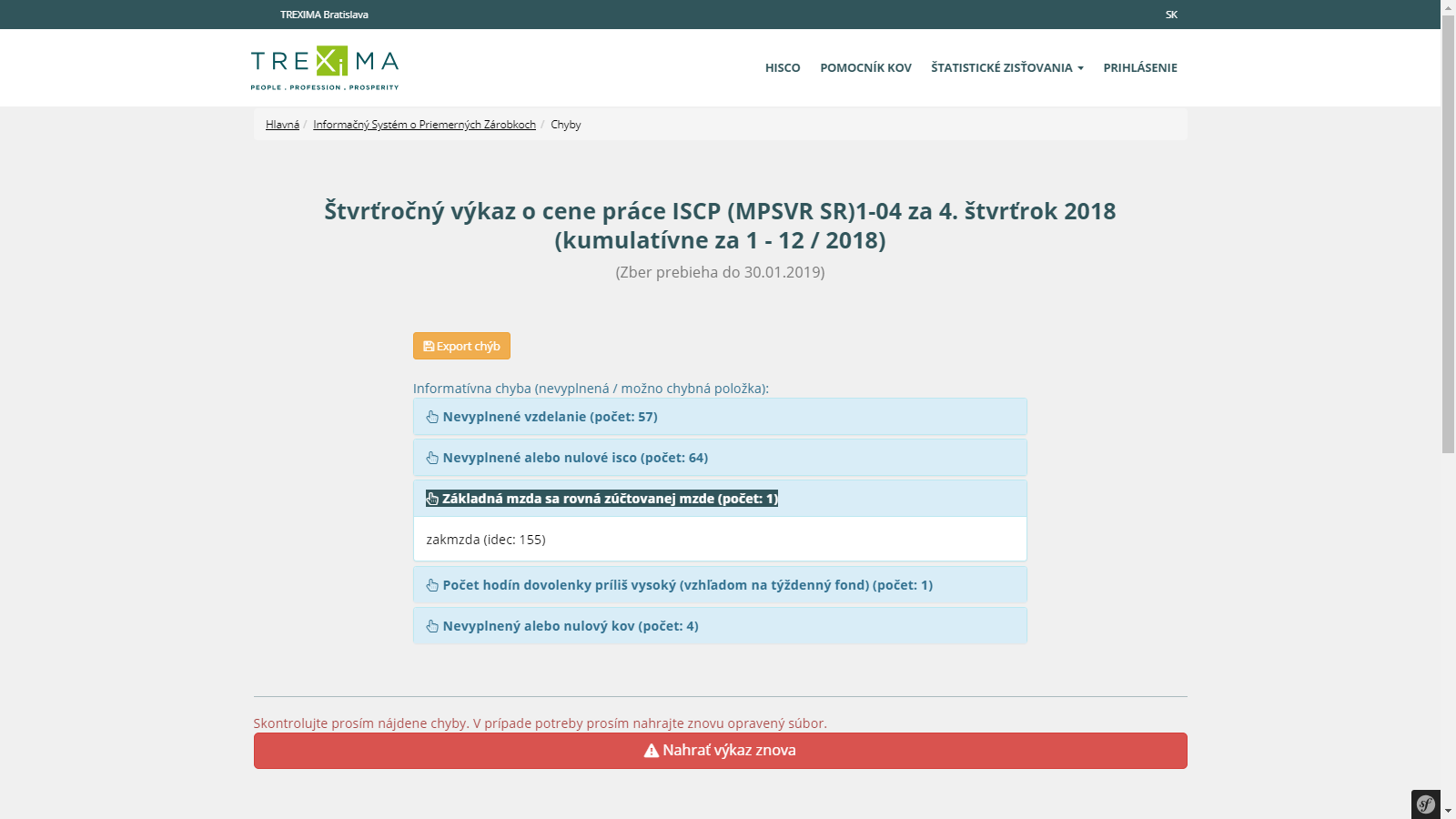 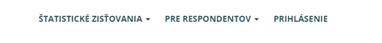 [Speaker Notes: Po rozkliknutí zobrazenia chýb si vie každá spravodajská jednotka pozrieť aké chybné položky je potrebné si v rámci výkazu opraviť a v akom počte. Pri každej chybe je uvedené identifikačné číslo zamestnanca, ktorému je potrebné chybu odstrániť.]
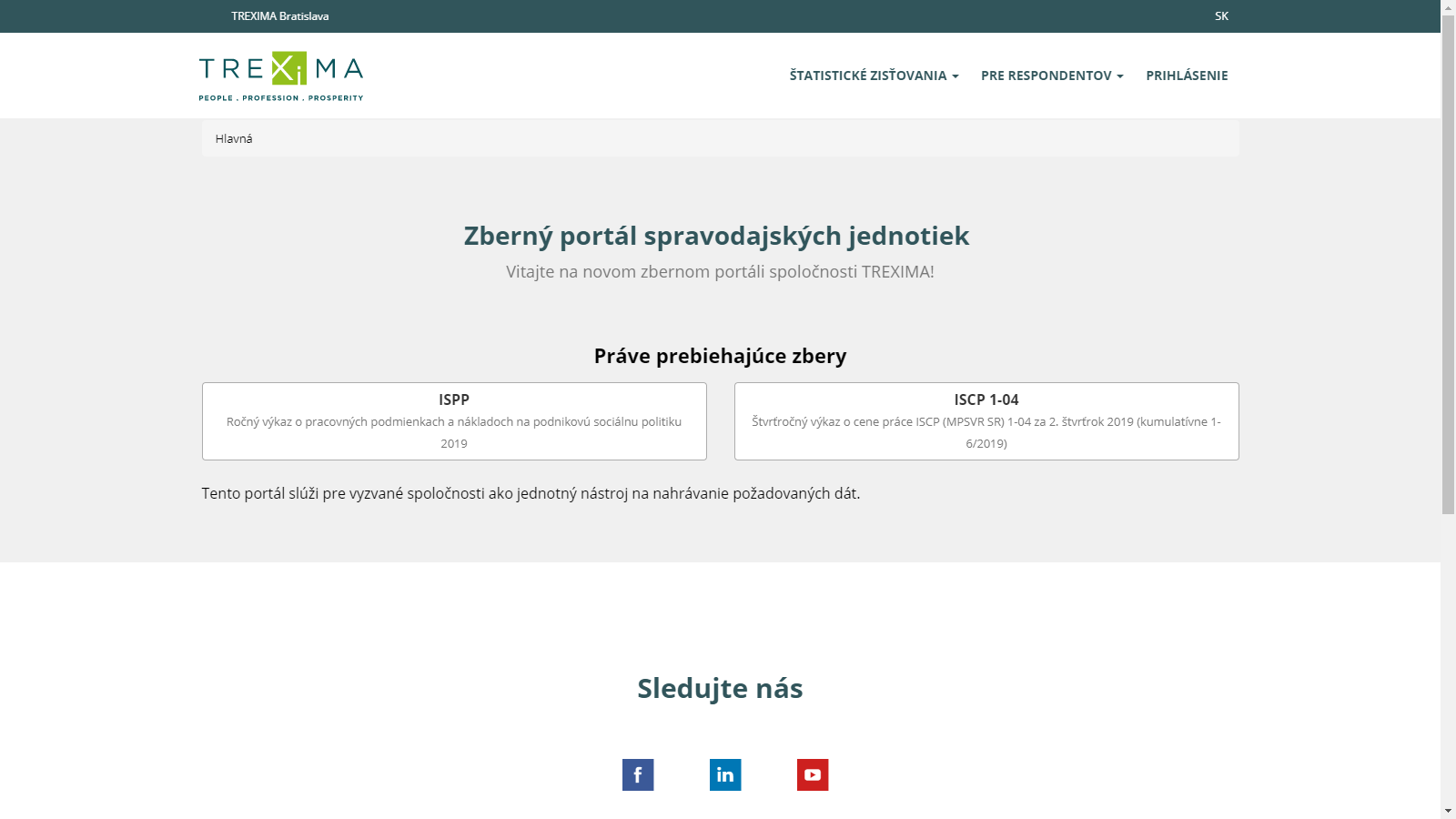 [Speaker Notes: Prihlásenie sa do zberného portálu:

Pri odosielaní výkazu pomocou prihlásenia sa do zberného portálu je potrebné v prvom kroku kliknúť na PRIHLÁSENIE.]
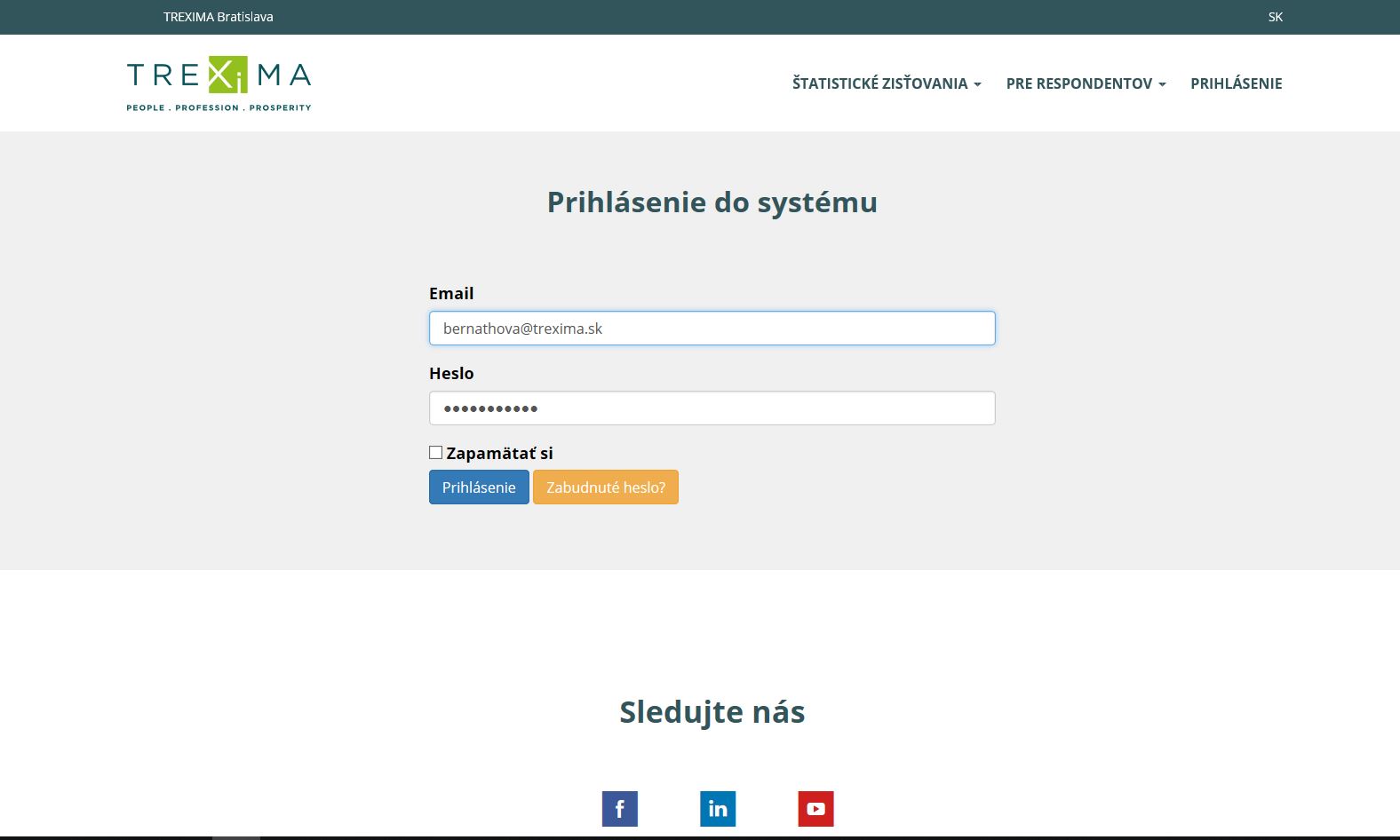 [Speaker Notes: Spravodajská jednotka sa do systému prihlasuje svojím emailom a heslom.  V prípade ak spravodajská jednotka zabudla svoje heslo alebo sa nevie prihlásiť má možnosť použiť ZABUDNUTÉ HESLO.]
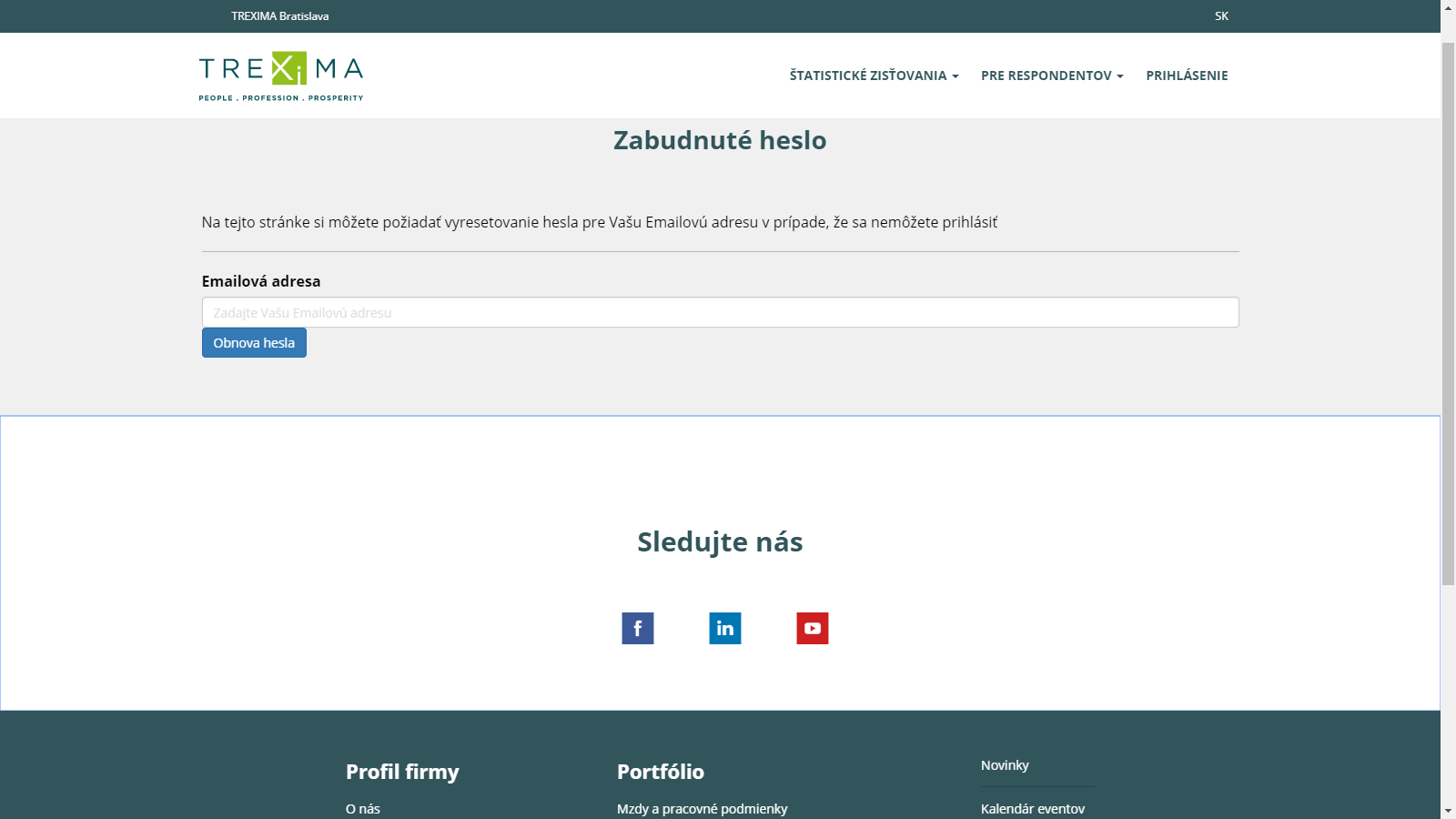 [Speaker Notes: Po zakliknutí zabudnutého heslo sa bude vyžadovať zadanie emailovej adresy, na ktorú bude odoslaná správa s možnosťou obnovenia hesla.]
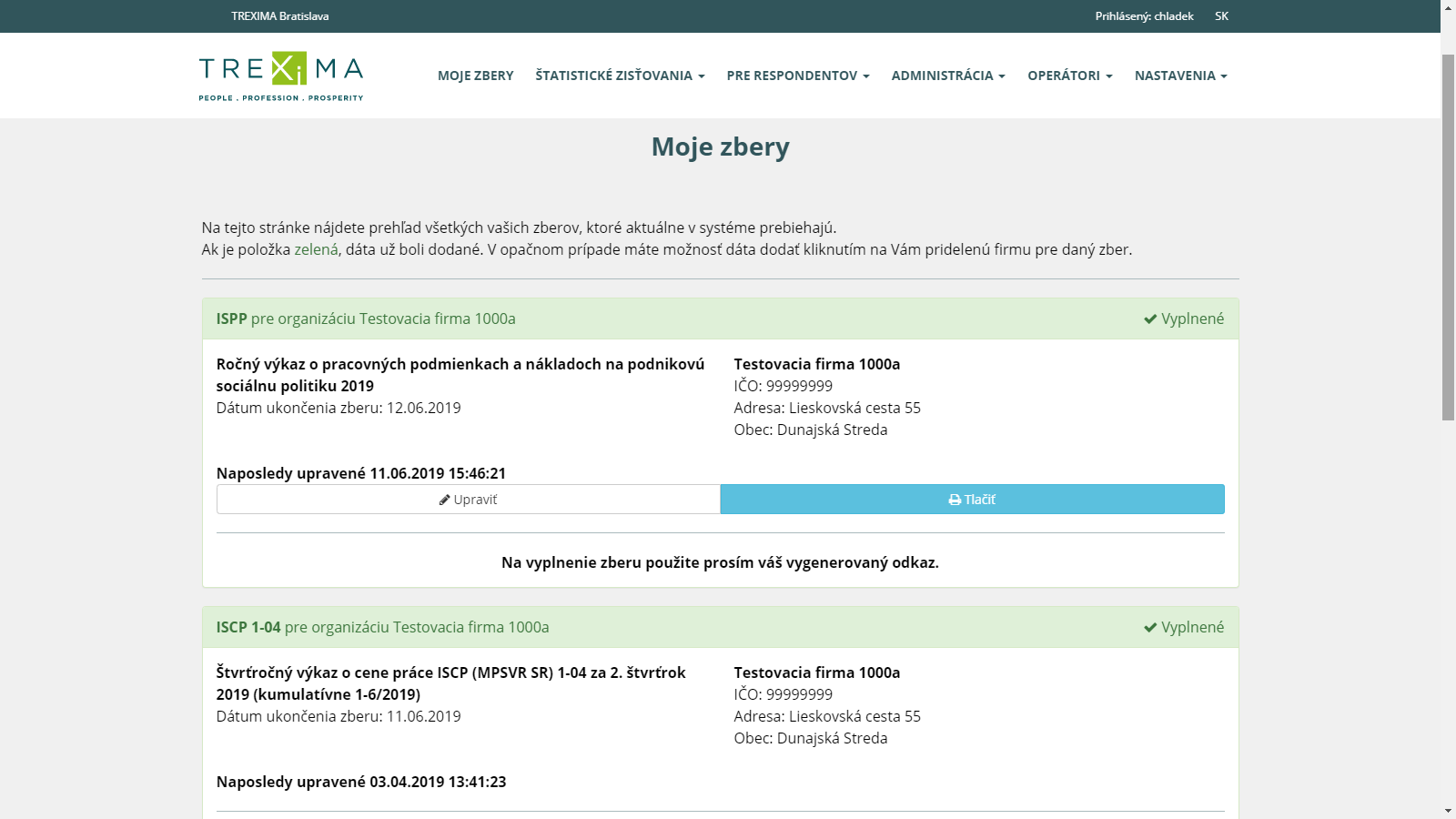 [Speaker Notes: Po úspešnom prihlásení do systému má každá spravodajská jednotka k dispozícii svoju záložku MOJE ZBERY. V tejto časti si vie spravodajská jednotka sledovať aké výkazy je potrebné v danom období odoslať, taktiež je možnosť výkazy vytlačiť poprípade upraviť. Vyplnené výkazy sú označené zelenou farbou a v prípade ak spravodajská jednotka niektorý z výkazov ešte nevyplnila, tak je označený červenou farbou.]
Ďakujemehttps://zbery.trexima.sk/